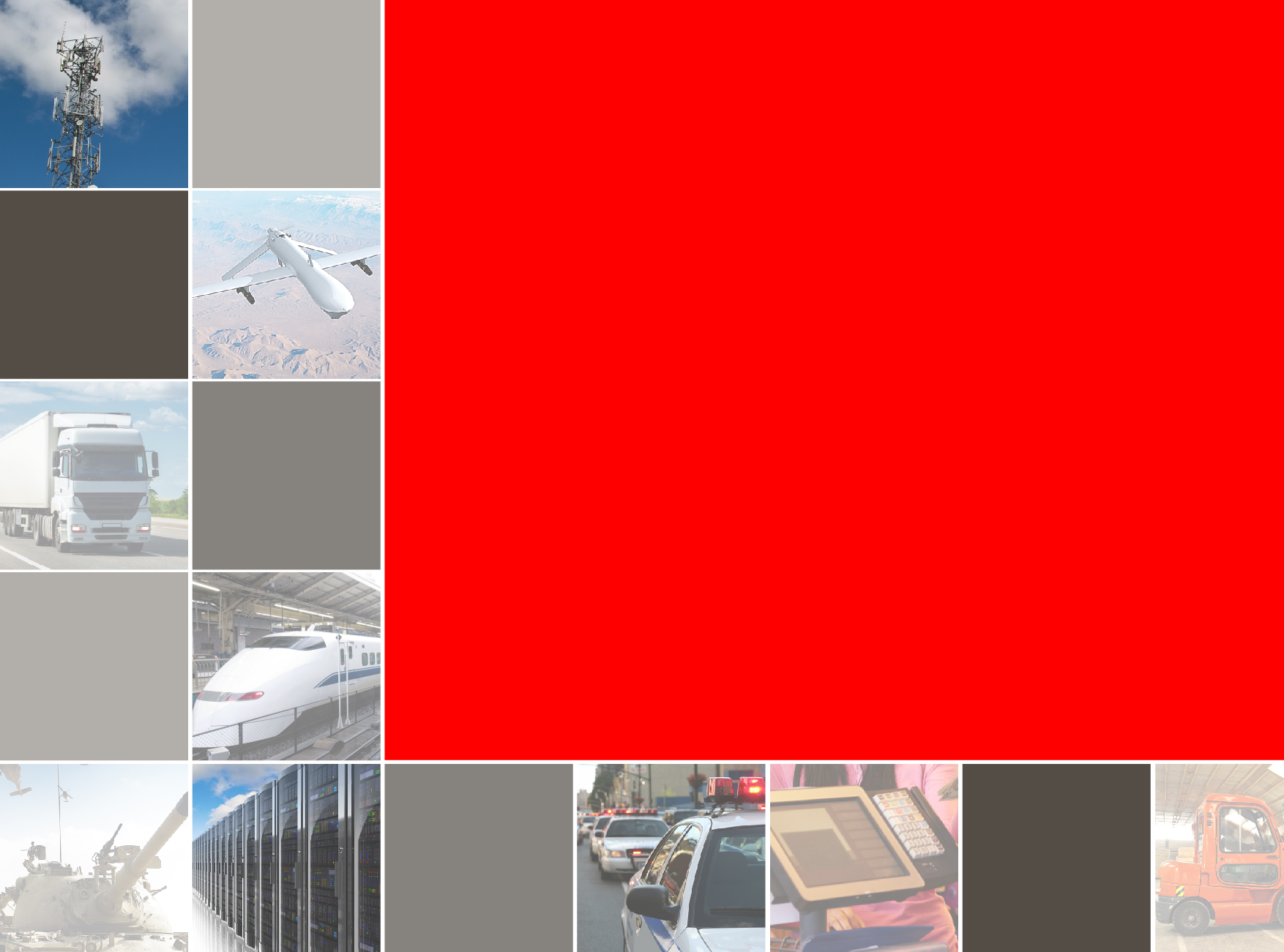 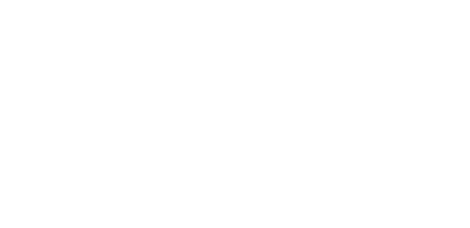 Innodisk Corporation
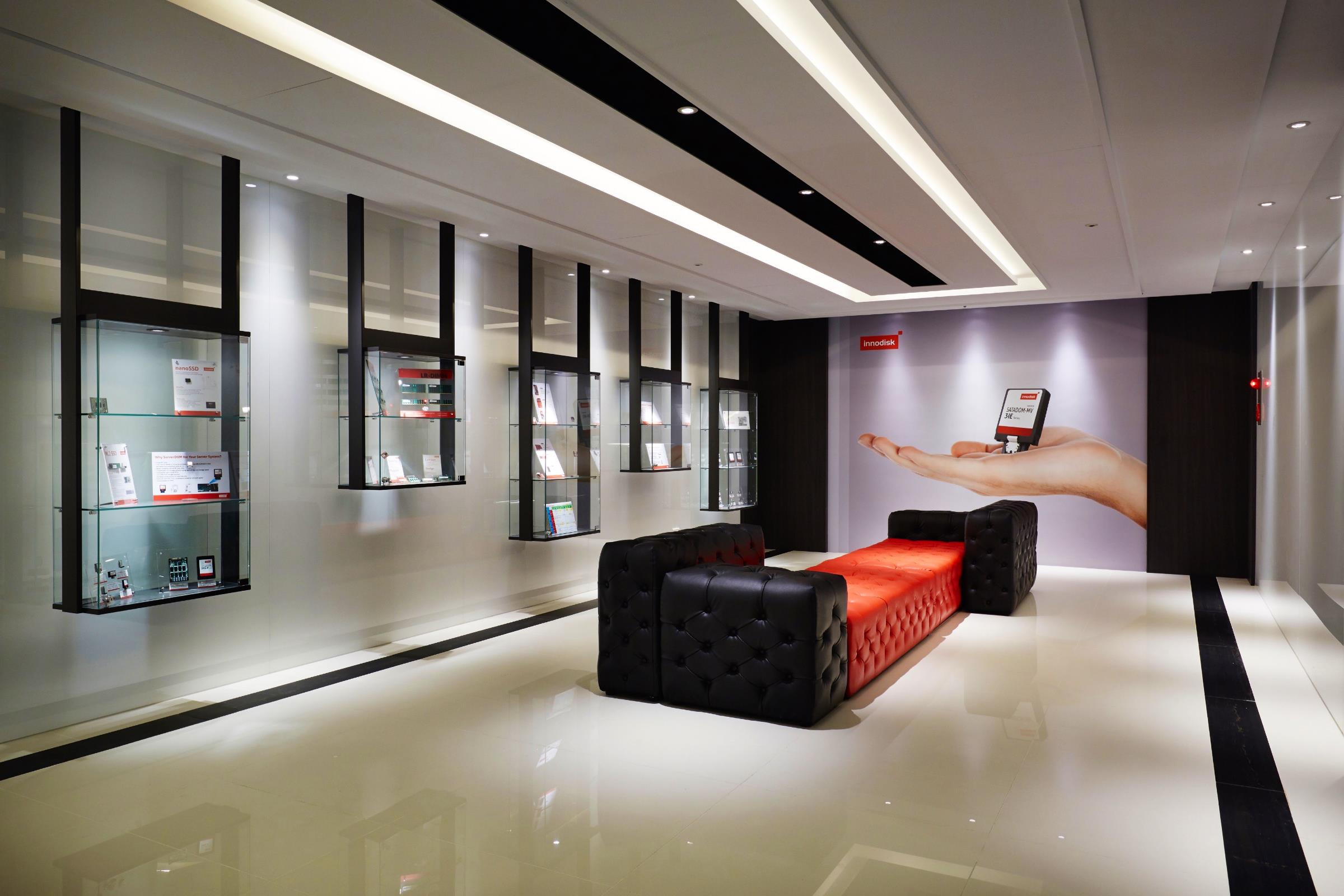 About Innodisk

Innodisk is a service-driven provider of industrial embedded flash and DRAM modules, Server DRAM, embedded peripherals products and technologies, with a focus on the enterprise, industrial, cloud, and aerospace and defense applications.
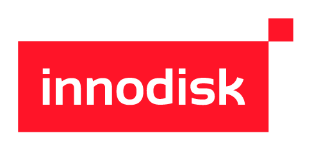 2
Founded
2005
Company Snapshot
Capital
USD $20.7M
Revenue
USD $146M (2015)
Employee
434
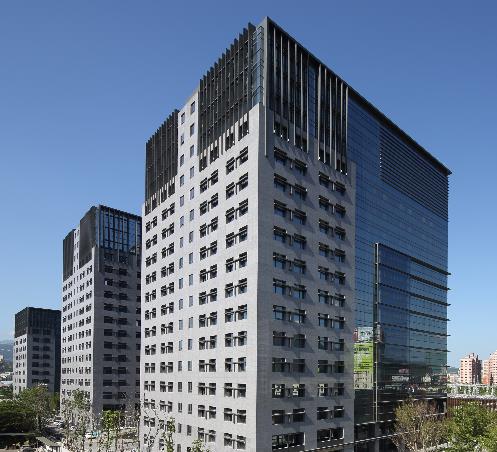 Intellectual Patents
62
Production Capacity
600K / Month
Industrial-grade flash, DRAM, 
Server DRAM, and 
embedded peripherals
Product Lines
Branch Offices
USA / Europe / Japan / China
XiZhi District, New Taipei City
ISO 9001 / ISO 14001 / ISO 14064-1
IECQ QC 080000, TS 16949
Certifications
(K)
146M
3
Milestone
Listed on GTSM
Embedded Peripherals BU Set Up
Cloud Storage Technology Center Set Up
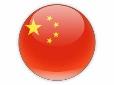 Founded in Neihu
Technology Park
Acquired Actica Inc.
Established China Branch
Expanded to XiZhi Office 
(HQ)
SMT Line Set Up
Merged Jmau Technology
2013
2005
Listed top Asia's 200 Best Under $1 Billion by Forbes
2011
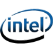 2007
2009
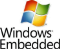 2015
Established Firmware Team
Intel Approved
Microsoft Partner
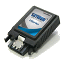 InnoRobust
Concentrated on Embedded Industry
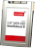 SATADOM
Best Choice
2010
2006
2012
2008
Expanded to Nangang Office
ERP Implementation
Established Japan Branch
2014
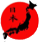 Established Europe Office in Netherlands
ISO9001 Certification
Established USA Branch
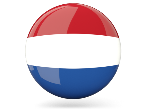 Moved to XiZhi New Office
Established Aetina Subsidiary 
Established AccelStor Subsidiary
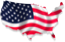 4
Global Operation and Local Support
4 Branch Offices
8 Sales, Marketing and Service Support Centers
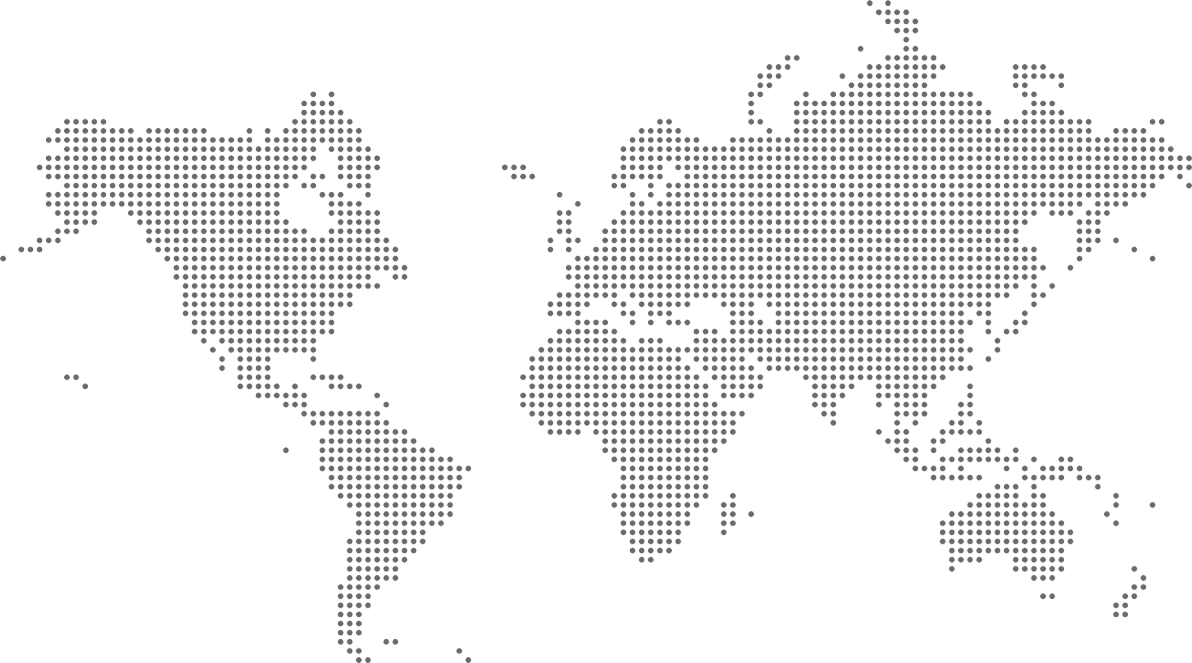 Japan Branch
Beijing
Europe Branch
New Jersey
Shanghai
US Branch
Taipei 
Headquarters
Shenzhen
Branch
5
Our Brand Promise
Listen and Response
Can, 
not Can’t
Improvement and innovation are not just buzzwords to us. They’re something we live and breathe every day.
Today’s global economy is ever-changing, and we take great pride in being extremely nimble.
Stay Nimble
Keep
Improving
Being responsive to our customers is not just important —it’s essential.
We take on big customer challenges and creatively develop solutions.
Absolute Service™ 
Service is not just what we do. It’s who we are.
6
Our Advantages
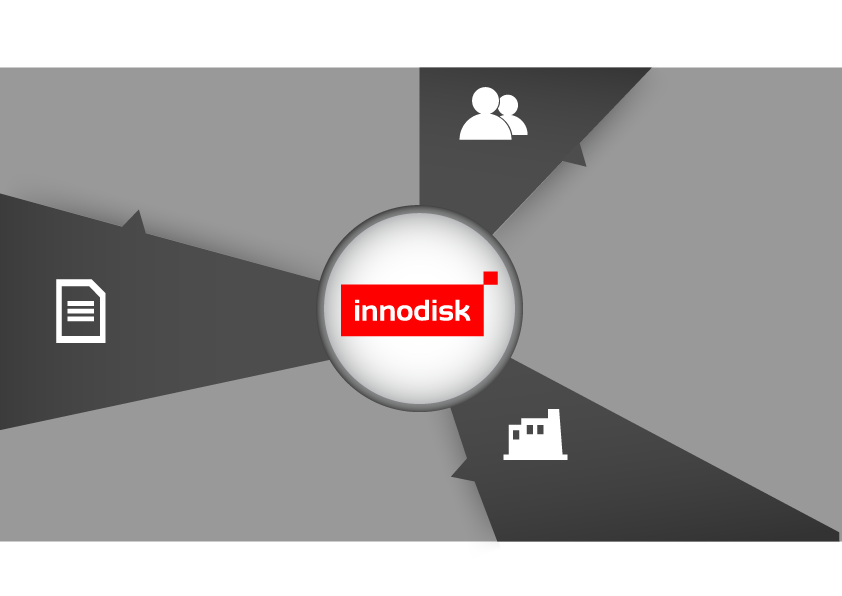 With over 62 product design patents, we develop innovative technology that enhances and benefits industrial applications.
Firmware 
Team
Our in-house firmware team has years of customization experience. 
This dedicated team responds quickly and accurately to customer requests and delivers highly reliable tailor-made solutions.
Intellectual 
Property
All Innodisk products are manufactured in our own industrial-grade factory. To be more specific, We utilize advanced production technology in both 
pre- and post-production stages to improve the protection of components.
Purpose-Built
Factory
7
Product Lines
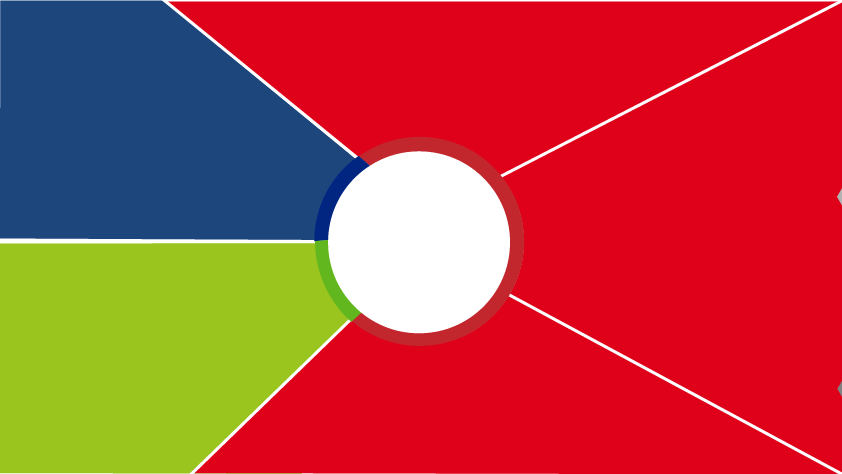 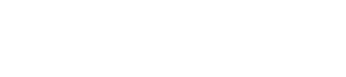 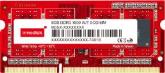 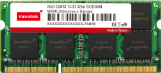 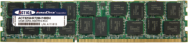 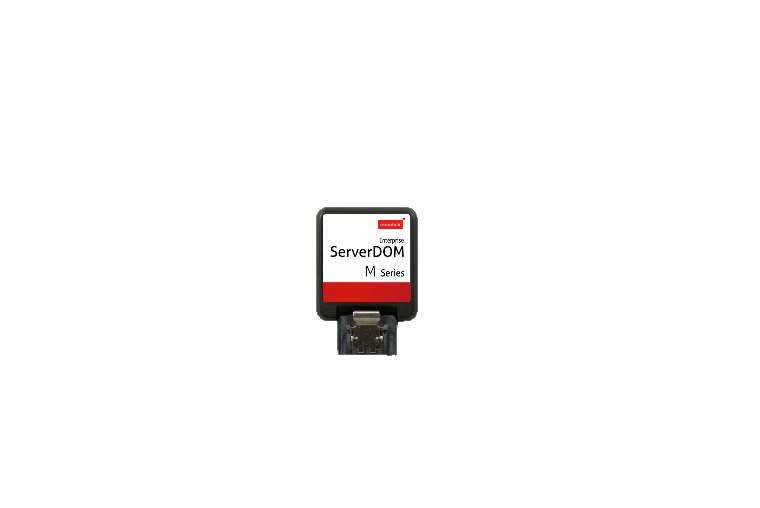 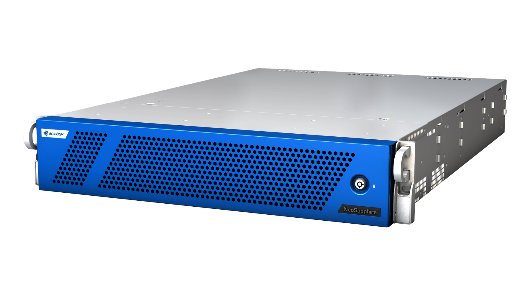 DRAM
Embedded / Wide Temp./ Coating / Server
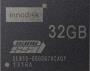 Accelstor
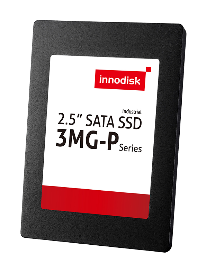 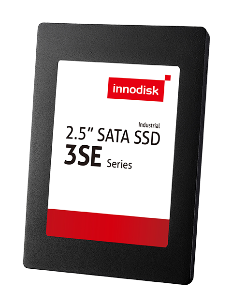 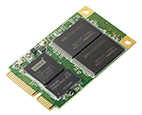 FlexiArray SE110
Product 
Lines
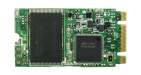 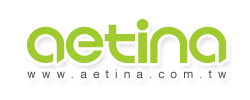 Flash
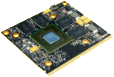 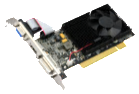 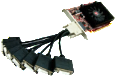 SATADOM / SeverDOM™ /mSATA…
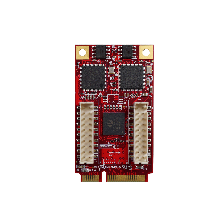 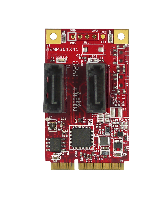 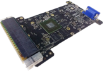 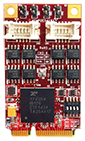 AETINA
mPCIe Storage / Communication /
Display Modules
EP
Computing Graphic Card
8
Complete Storage Solutions
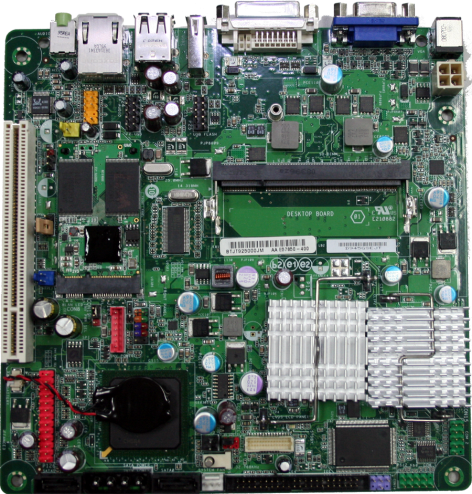 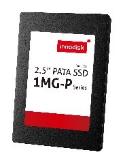 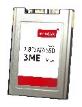 1.8” SATA SSD
2.5” SATA SSD
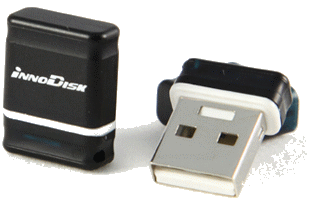 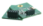 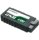 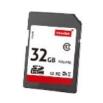 USB Module
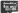 SD / micro SD
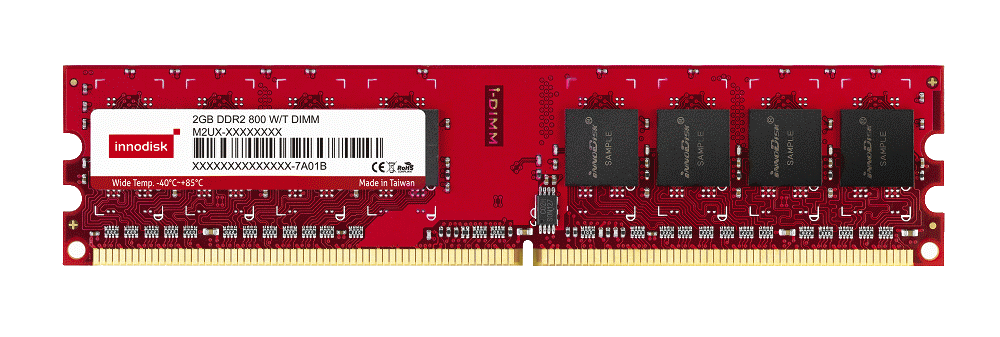 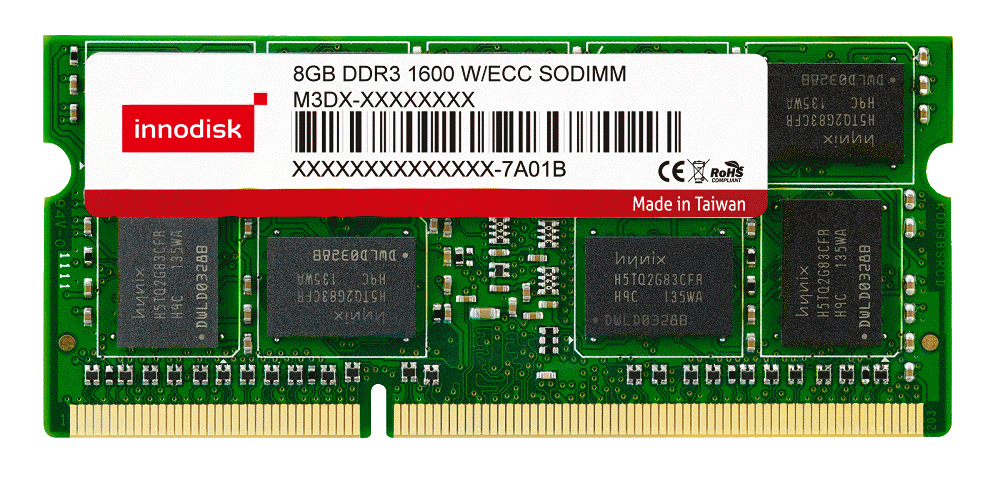 DRAM
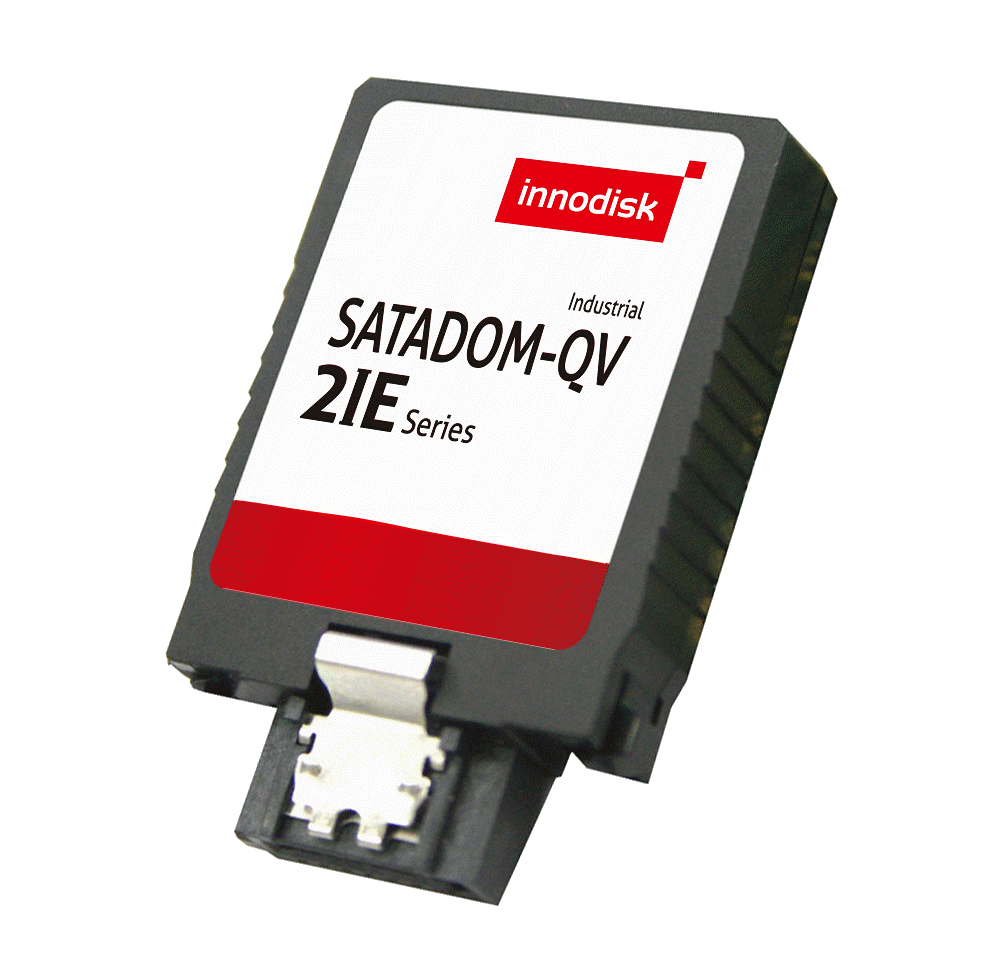 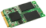 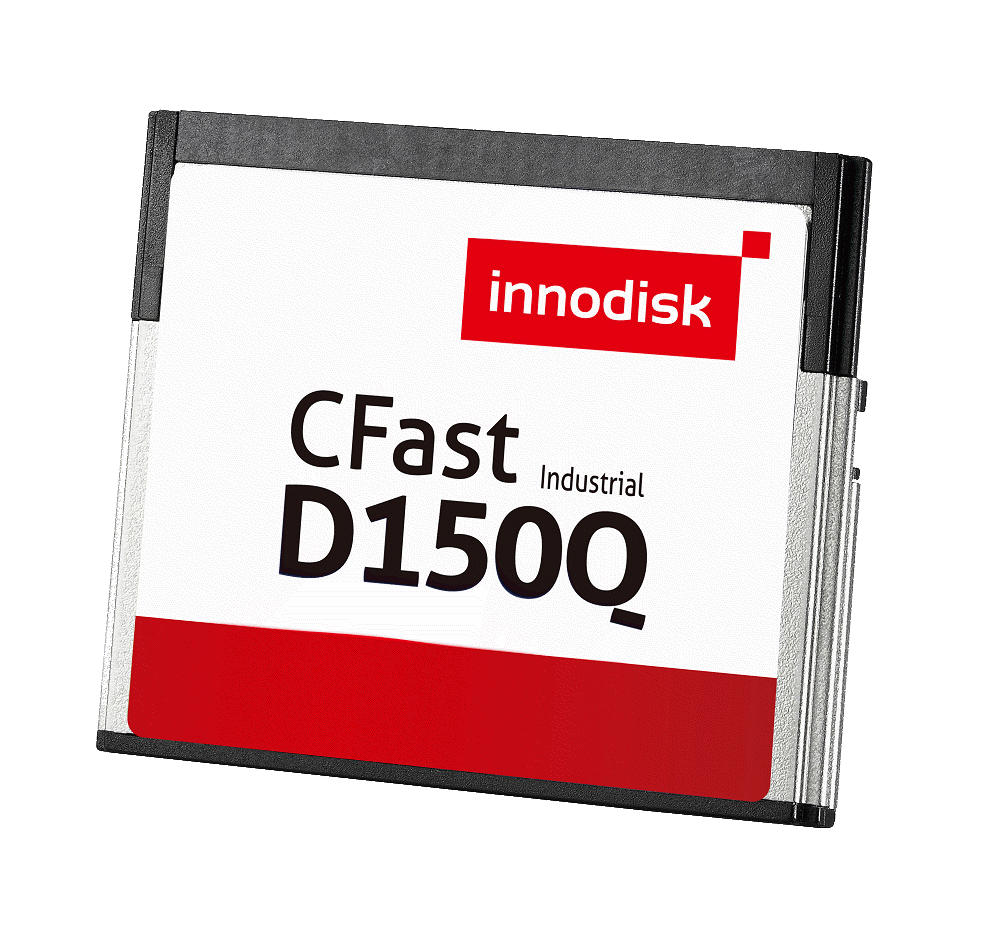 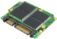 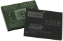 SATADOM
mSATA, SATA Slim
CFast
nanoSSD
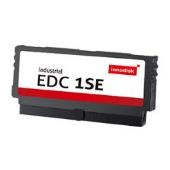 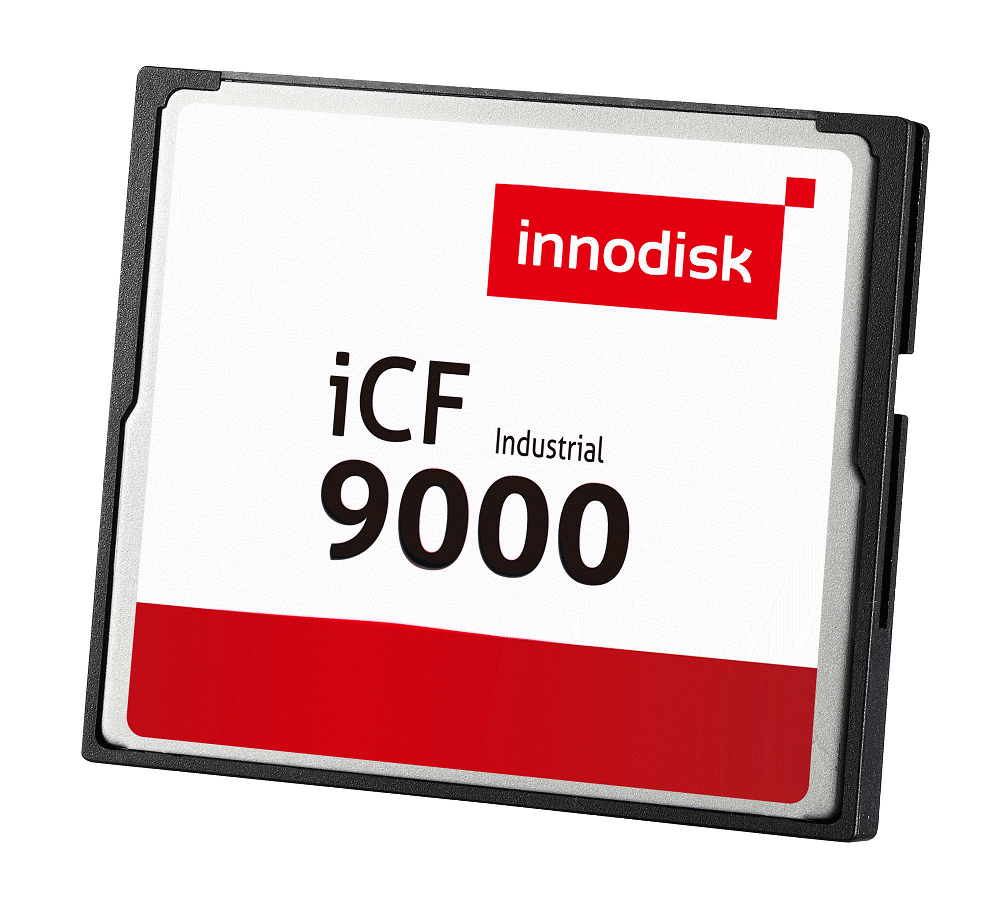 PATA CF/EDC
9
Semi-
Industrial
Vertical
Markets
Mission- 
Critical
Cloud
Applications
Our Expertise and Service Support
Security / Endurance
Embedded
Customization / Longevity Support 
BOM Control / Firmware Support
POS
IPC
Gaming
Aerospace
Server
Product Performance and Reliability
Defense
Surveillance
Kiosk
Medical
Automation
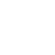 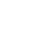 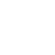 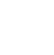 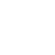 HPC
Digital Signage
Networking
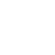 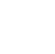 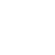 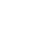 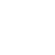 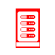 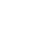 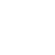 10
Our Software Services
iService is a dedicated software service for industrial systems
iService
System Builder Development
Software  Consulting Service
Software Tools
Windows & Linux
iSmart & iCover
Support & Training
An O.S. image customized and validated for various platforms and systems
Turn-key solutions that delivers robust, high-quality, customized applications
Our extensive knowledge based enables customers to quickly find the best solution
11
Proprietary Technologies and Patents
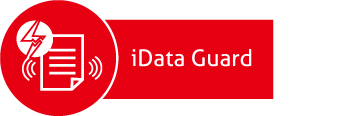 Data protection technology built into SSDs for 
mission critical applications.
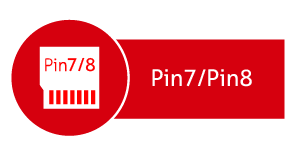 Patents
A patent technology used to eliminate the need for power cables, which makes SSDs more shock-resistant and better suited for extreme environments.
62
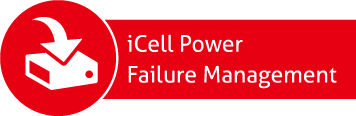 Provides a mechanism to instantaneously 
discharge data stored in temporary volatile DRAM buffers to ﬂash storage, to ensure the safety of data during power failures.
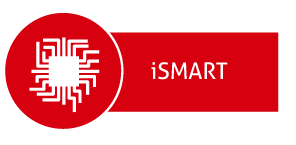 A powerful health monitoring tool that allows system 
Integrators to track disk information, such as temperature, storage space, bad blocks, lifespan on one platform.
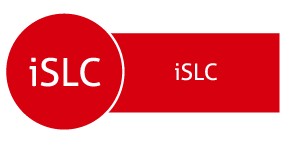 An exclusive technology that provides longer-lasting and more reliable performance than conventional MLC NAND flash by leveraging our firmware know-how.
12
Complete Vertical Solutions
8%
4%
16%
14%
7%
8%
5%
6%
13%
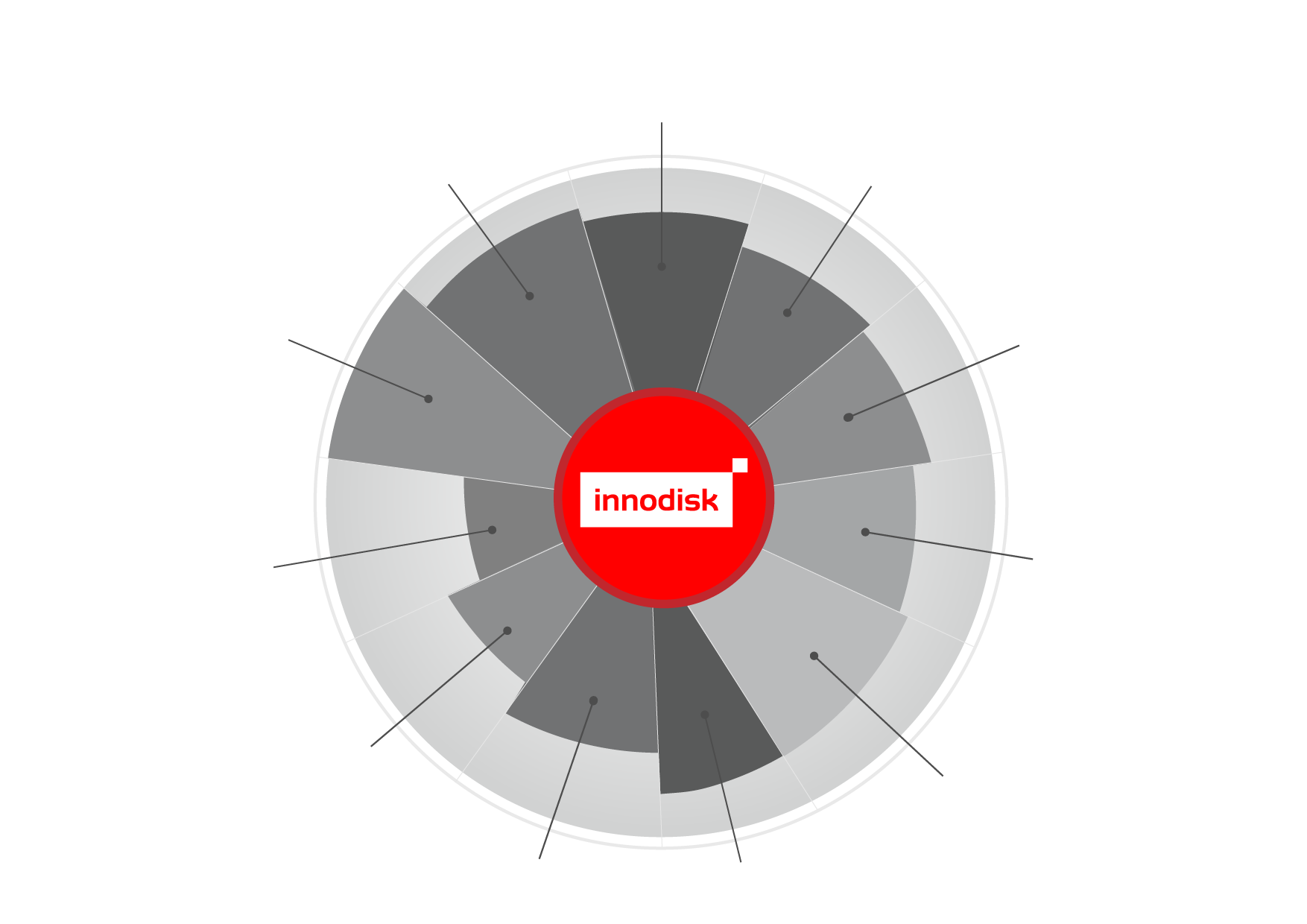 9%
Other
10%
Energy
Aerospace & Defense
Networking
Automation
Medical
IPC
Embedded SI
POS
Gaming
Thin client
Strategic Partners
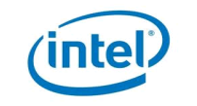 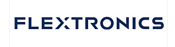 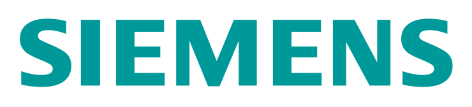 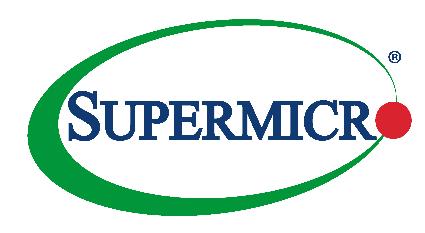 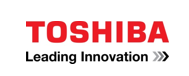 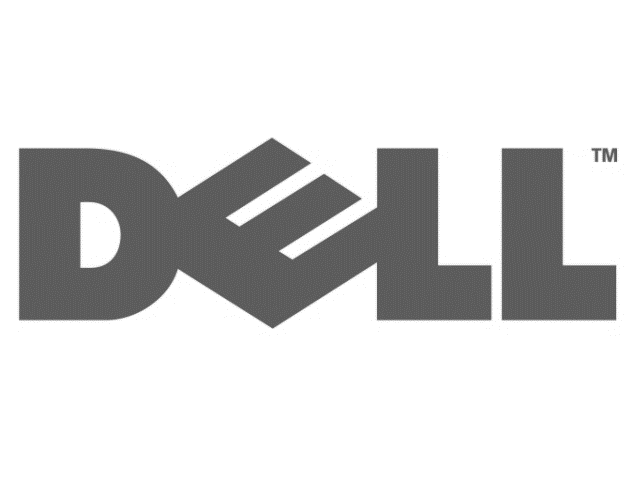 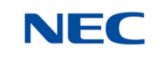 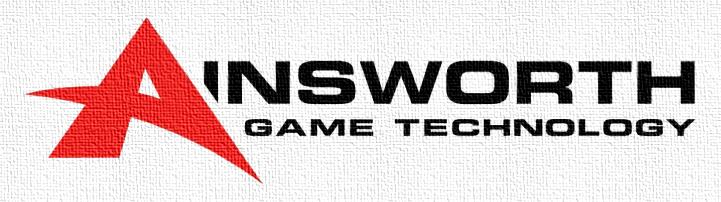 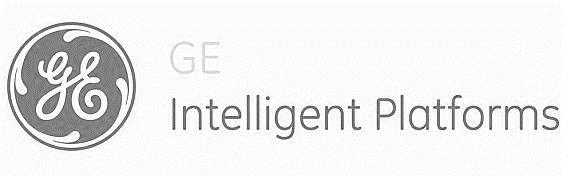 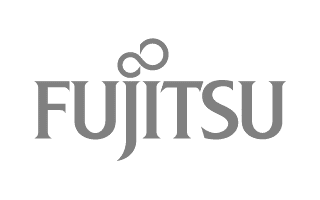 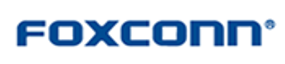 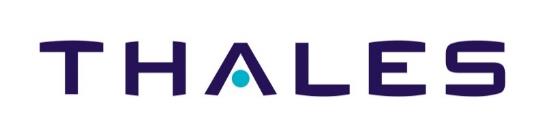 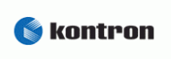 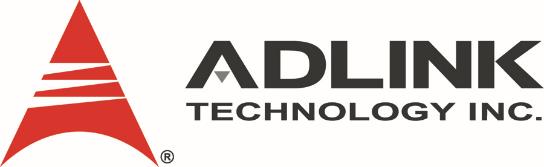 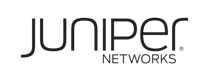 14
Partner Endorsement
In 2012, Innodisk SATADOM was recommended by Intel and exclusively applied to Romley sever platform.
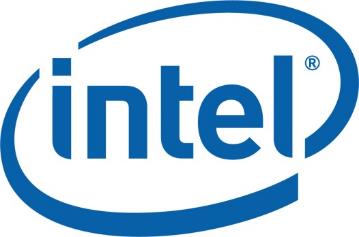 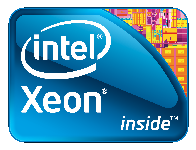 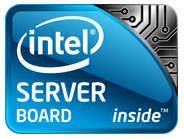 15
Forbes Asia’s 200 Best
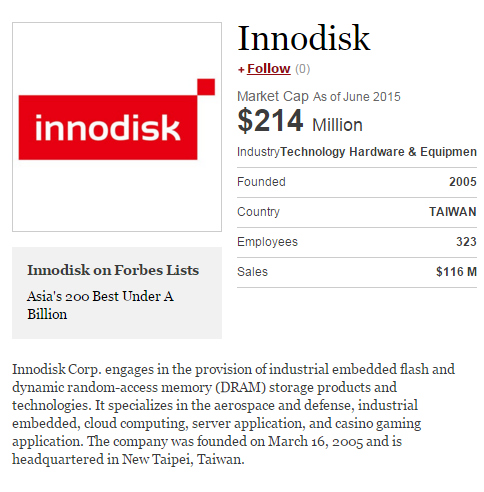 In June 2015, Innodisk was listed as one of Asia’s 200 Best Companies under $1 Billion.
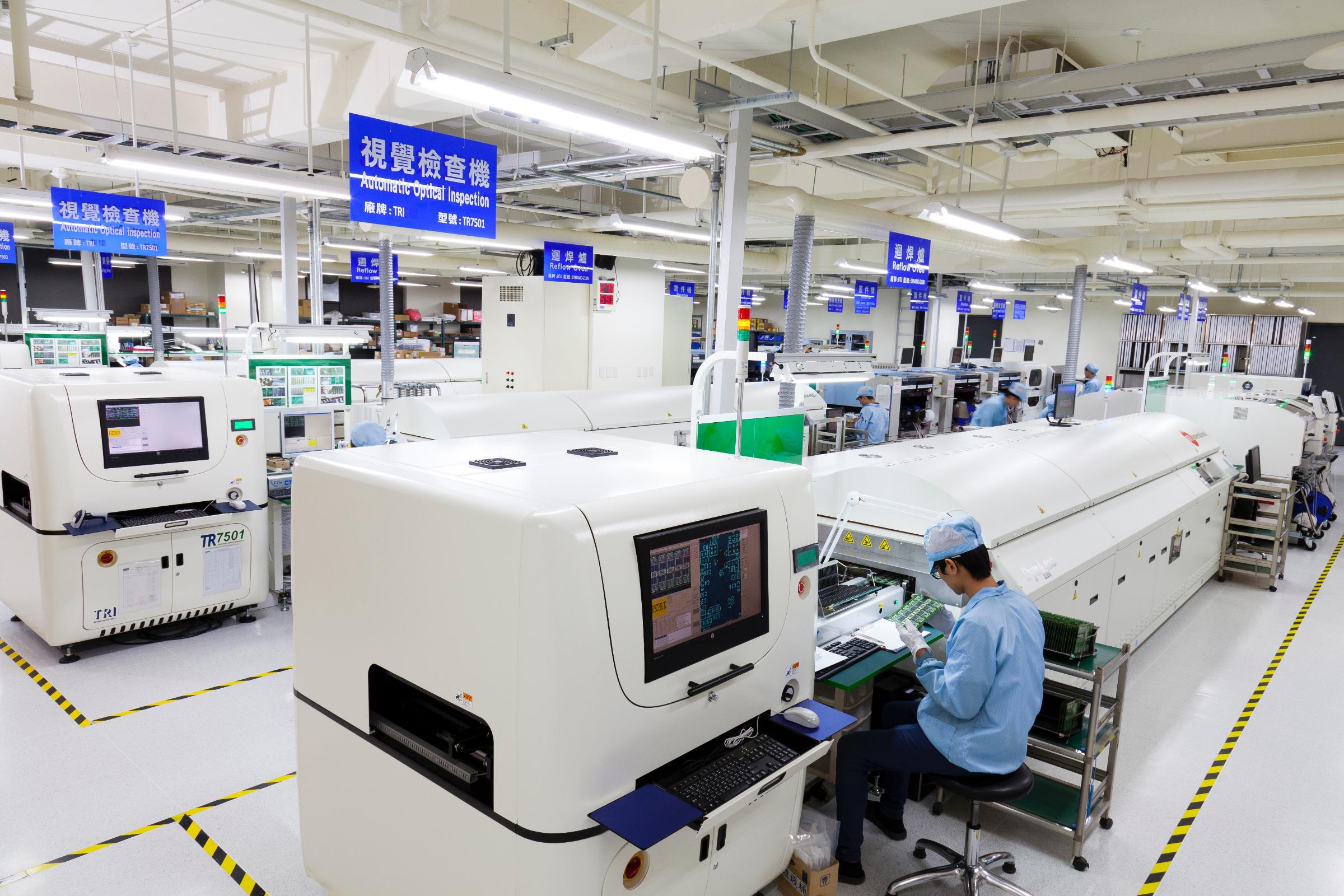 Our Factory

Our industrial-grade factory to ensure consistent product quality, and provides flexible production that caters to our customers’ needs, as well as increases productivity, provides on-time delivery, and steady continuous product supply.
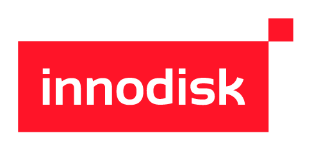 17
Production Capacity and Certifications
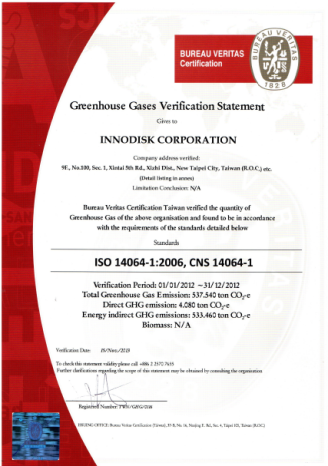 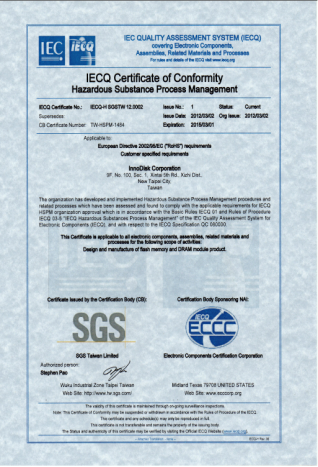 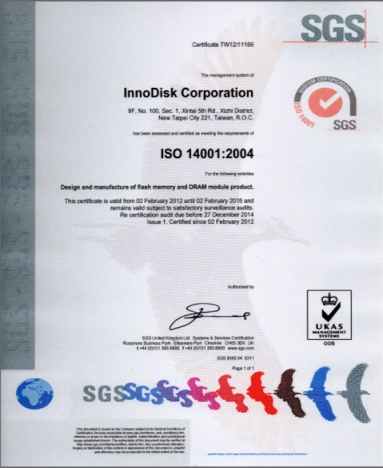 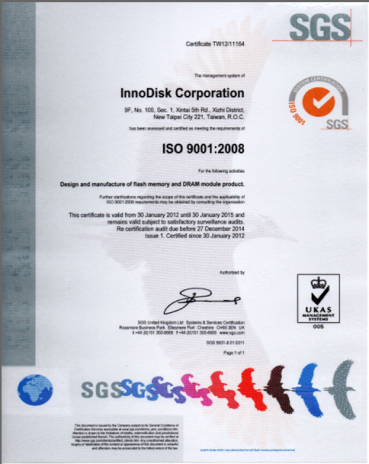 ISO9001  X   ISO14001  X   IECQ QC080000  X   ISO14064-1
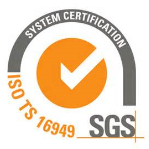 TS16949
18
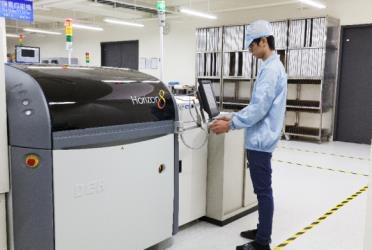 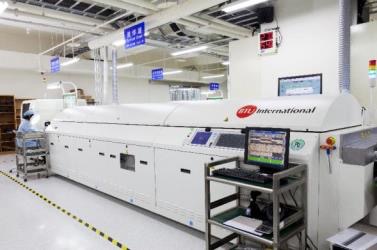 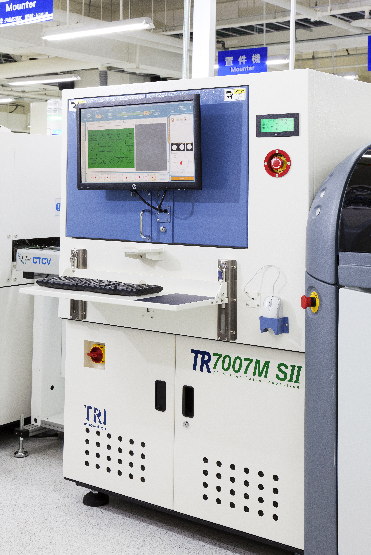 Solder Paste Print
Pick & Place
SPI
Reflow
AOI
Manufacturing Facilities
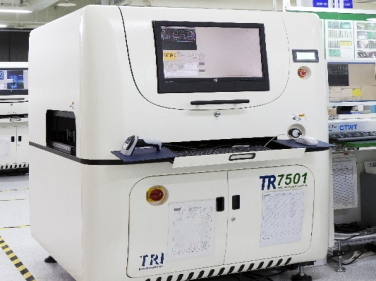 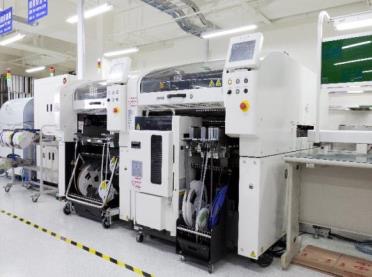 19
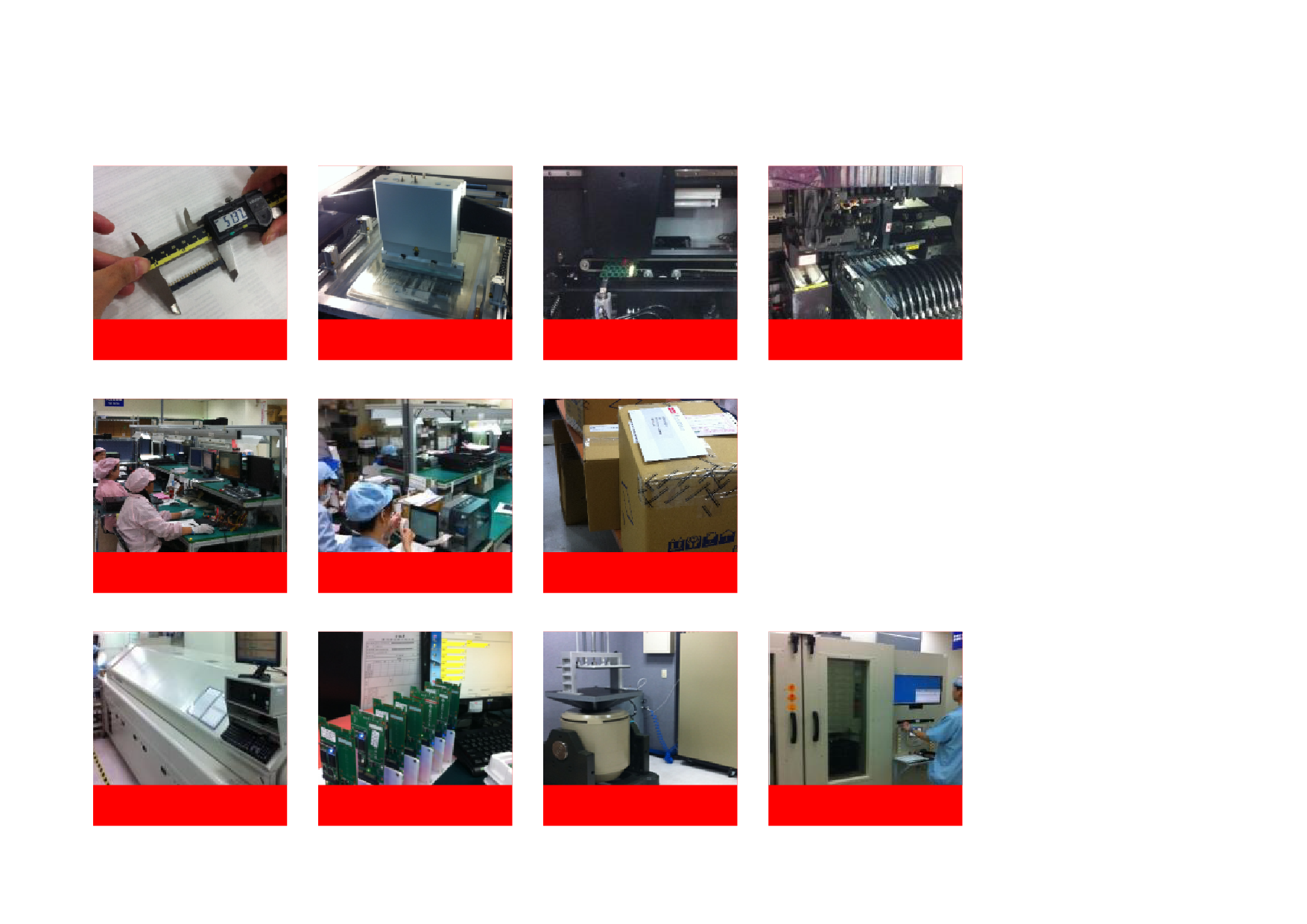 Production and Quality Control System
IQC
SMT- Printing
SMT- SPI
SMT- Mounting
PQC
Packing
Warehouse
SMT-Reflow
MP
Vibration
FT / Burn-in
20
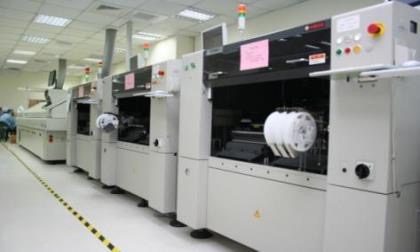 Production and Quality Control System
ISO
9001:2008
MES
E-control
System
Production Management
Quality & RMA Control
Shipping Management
Quality
Management
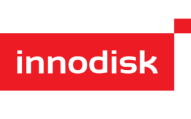 Factory
IQC
QQC
FQC
21
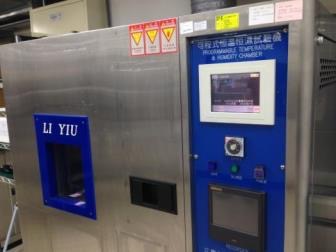 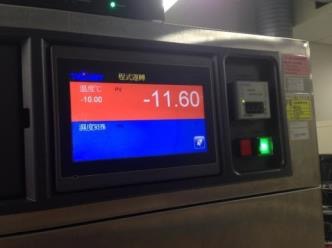 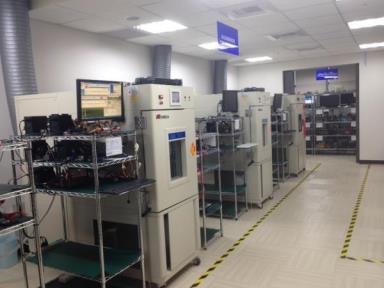 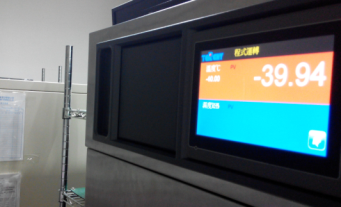 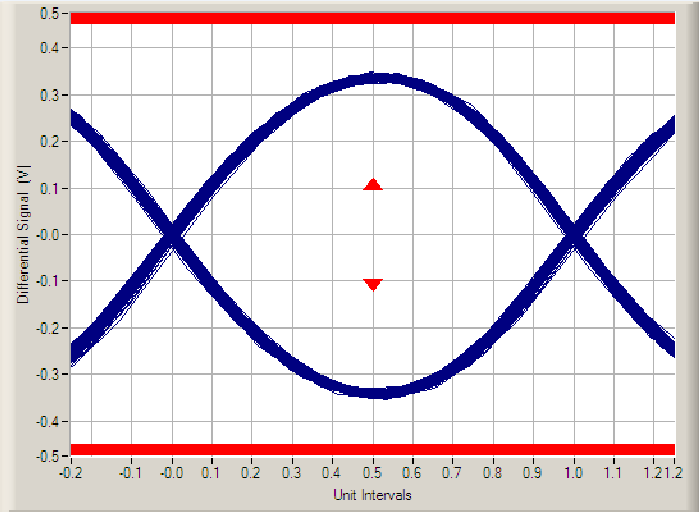 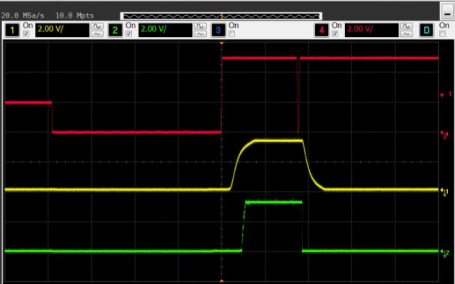 DQA & FAE
DQA
FAE
Chambers Temperature Test
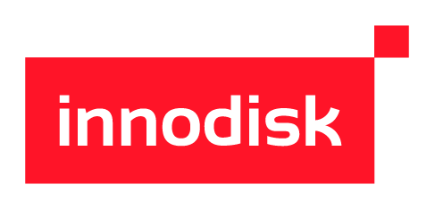 Environmental Condition Simulation
22
Our Value to You
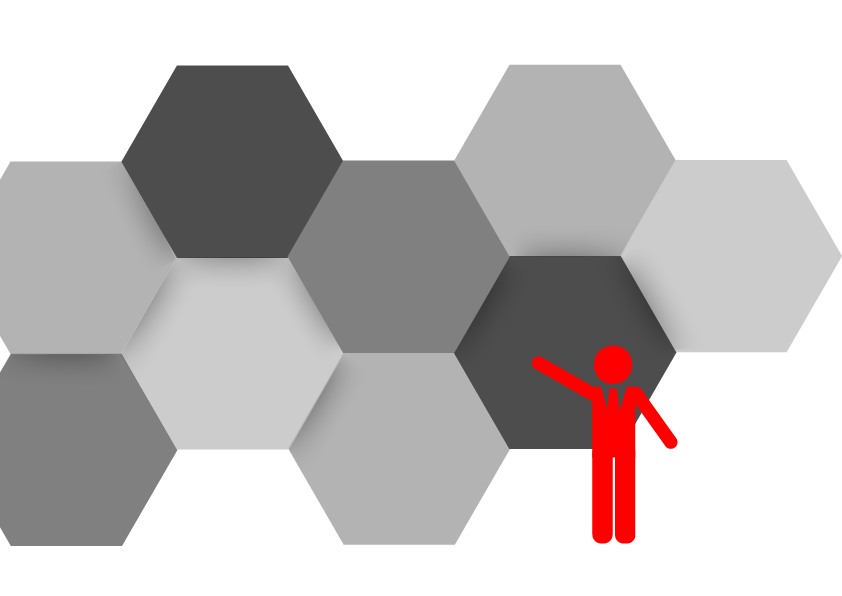 Fixed BOM
Industrial-grade
factory
Ensures consistent  product quality to support customer validations
Full quality control through in-house production and testing
Technical 
Support
Customization
Responsiveness
Quickly recognizes customer challenges and delivers timely solutions
Fulfills customer requests quickly with reliable tailor-made solutions
Provides local service through service centers in regions
Longevity 
Support
Provide long product supply to support customer’s businesses
In-house 
Firmware 
Team
Financial 
Stability
A listed company with the Taiwan stock market (GTSM: 5289)
Provides responsive, dedicated, and solution-driven support
23
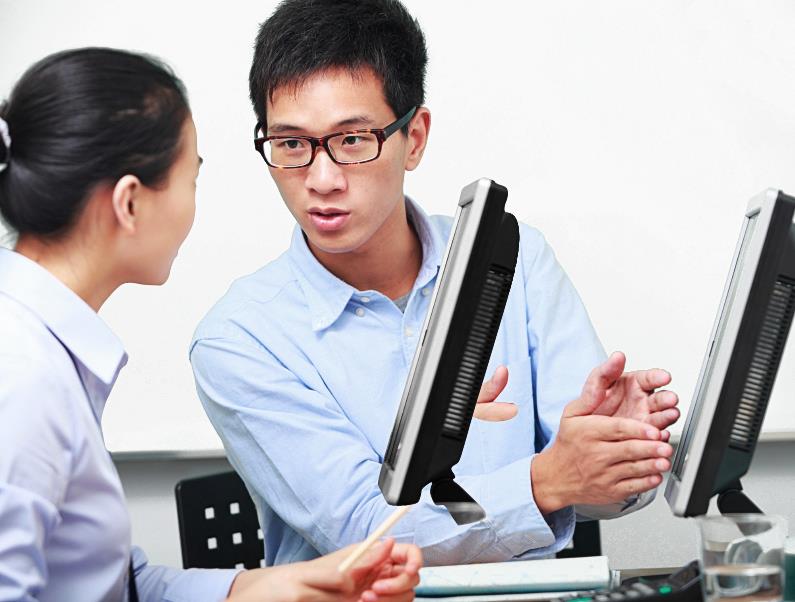 Our Successful Stories

We have developed strong cases in vertical markets by understanding customer requirements and providing the timely response and solutions.
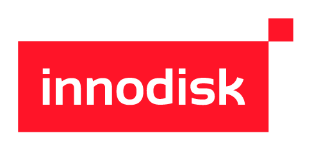 24
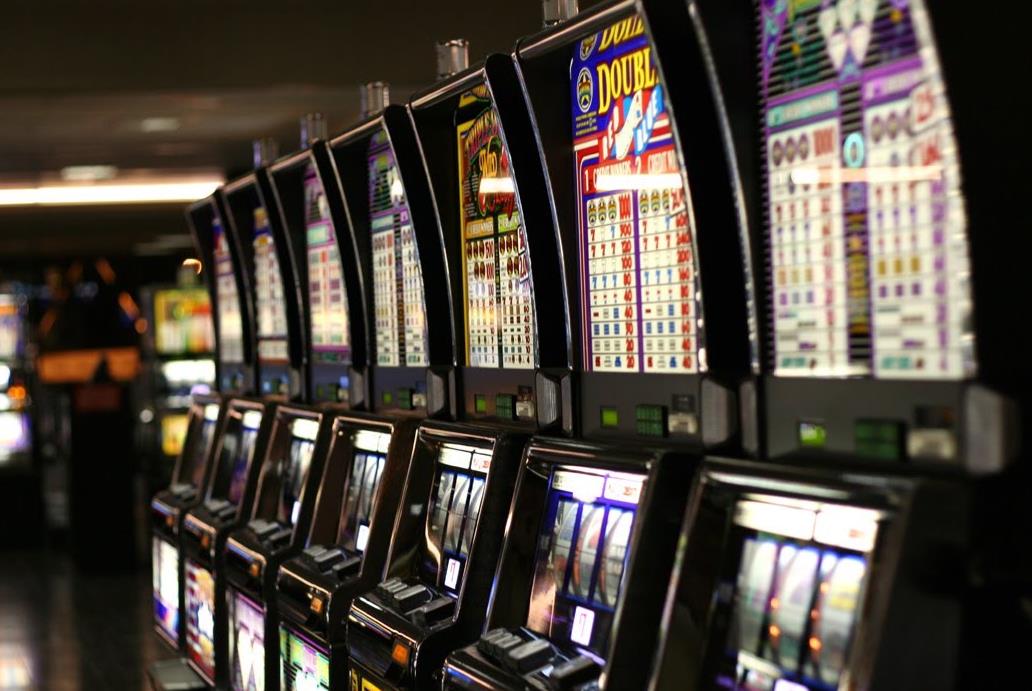 iSLC Products Manage the
Challenges of Heavy Write Loads with an Economic Solution
The Situation
A customer in the gaming industry chose MLC SSD for boot loading and data storage application in digital casino slot machines. When testing and simulating the usage environment, we found the write workload reached 6,000 program erase cycle in three months, which surpassed the MLC SSD’s regular lifespan.

The Solution
Although SLC is considered as an ideal solution for solving heavy write loads, the high cost is of concern to the market. Therefore, Innodisk provides the iSLC SSDs solutions by enhancing the MLC performance similar to an SLC flash-based solution via our firmware capability. Our iSLC can surpass 20,000 Program/Erase (P/E) cycles in average, which is a huge increase in lifespan over MLC flash based drives. 

The Result
Innodisk’s iSLC solution solves challenges of heavy write loads, the SSD lifespan is 7 times longer compared to the  standard MLC SSDs, which makes it more affordable in the market.
25
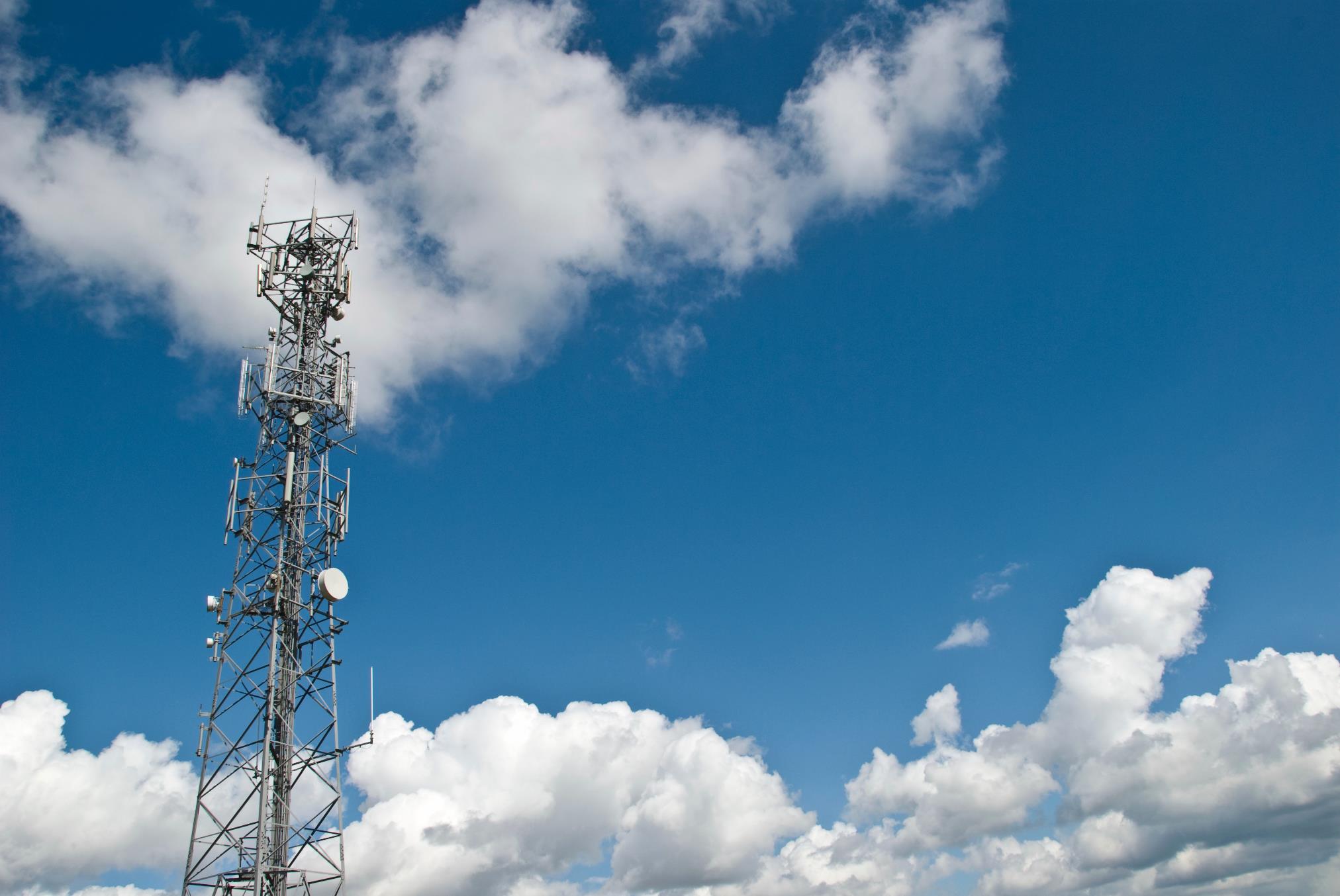 Innodisk’s ULP Mini-DIMM 
Benefits Media Processing for 
Telecommunication Companies
The Situation
Our Korean customer acquired a project to work on media recording systems for a telecom company. The systems used to process large and numerous files at high speeds with zero delays or interruptions. Therefore, they need powerful and reliable DRAM with ECC function for streaming usage in an 1U server system.

The Solution
Innodisk’s Mini-DIMM series with very low profile (VLP) is designed for communications applications. This DRAM module series is ATCA compliant and only mere .70” tall, making it suitable for the most space-constrained blade servers, routers, telecommunications, and networking devices. In addition, the Mini-DIMM modules can reach 8GB capacity for higher memory densities. 

The Result
By having the exclusive specifications like ATCA compliance, VLP height, and extreme high capacity, our Mini-DIMM is tailor-made for communication applications
26